Nephelometry and Turbidimetry
Cls 332lab 4
introduction
Turbid metric  + nephlometeric analysis:
    When part of incident radiant energy is dissipated by absorption, reflection, and refraction, while the remainder is transmit light as a function of the concentration of the dispersed phase is the basis of turbid metric analysis
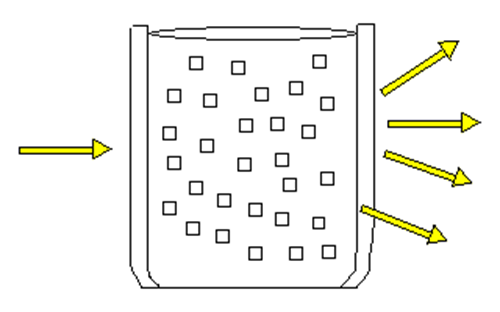 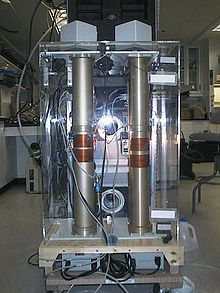 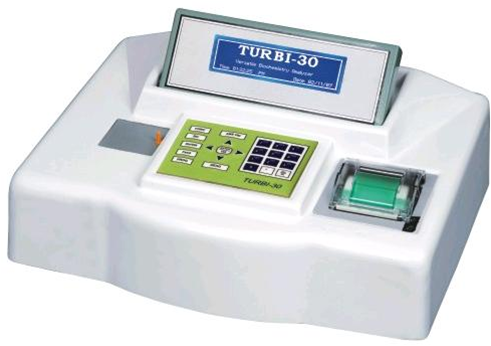 Nephelometry and Turbidimetry
Instrumentation:
1- light source: 
Tungsten its relatively low intensity makes it less useful for samples with low light scattering. Alternatives are:
 quartz halogen lamp, xenon lamp and laser which have higher intensities than tungsten lamp.
2-lens assembly:
Light enter the sample holder through lens assembly.
3-there is provision for the insertion of filter between the sample and source of light(monochromator).
4- detector (photo –cell):
It is shielded to minimize interference from stray light.
5-Read out device:
Light intensity is converted to an electrical signal by the detector .
Example:
The turbidity of a dilute barium sulphate suspension.
The concentration of the reactants must be controlled by adding pure solid barium chloride of definite grain size. 
-NACL and HCL are added before the precipitation in order to inhibit the growth of microcrystal of barium sulphate
-A glycerol ethanol solution helps to stabilise the turbidity.
The reaction vessels is shaken gently in order to obtain  a uniform particle size.
 Each vessel should be shaken at the same rate and the same number of times.
MEASURMENTS:
1-plug the instrument into ground outlet.
2- choose desirable scale from 0-10
 starting with the highest conc. (for std 1=scale 10)
3- turn power switch on.
4-selecte desirable range by range selector at desirable position .
5- select filter required.
6- transfer your standards in the cleaned cell and place them in cell holder.
7- remove the standards.
8- fill the second cell with blank to set zero .
9- check the reading of the standards again.
10- measure your unkown.
11- draw calibration curve.
Precaution:
-Number and size of the particles should remain constant if repeated preparation are made
-clean cell & filter
- avoid air bubbles (high reading).
-dilute sample if there is need.
-prepare the blank ,standards, Sample at the same time.(to avoid ppt)
Advantages and disadvantages :
Advantages : rapidity of procedure and simplicity  of the measurements.
Disadvantages: lack of accuracy of the measurements.